Министерство образования и науки Республики Казахстан
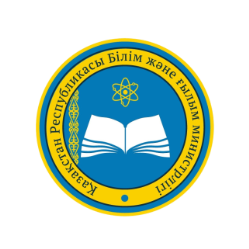 Аттестация 
педагогических работников и приравненных к ним лиц, занимающих должности в организациях образования, дошкольного, начального, основного среднего, общего среднего, дополнительного, технического и профессионального, послесреднего образований
Проект
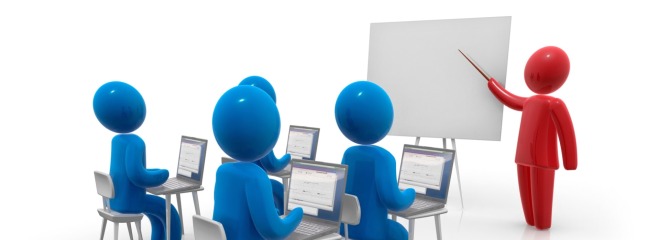 Февраль, 2018 год
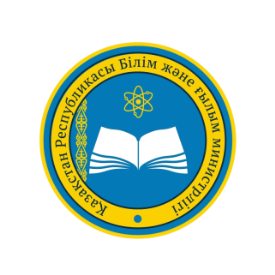 ЦЕЛИ АТТЕСТАЦИИ
Определение соответствия педагогического работника требованиям квалификационной категории на основе оценки профессиональной компетентности педагогических работников и приравненных к ним лиц.
Обеспечение единого подхода при проведении аттестации педагогических работников и приравненных к ним лиц организаций образования. 
Повышение качества преподавания.
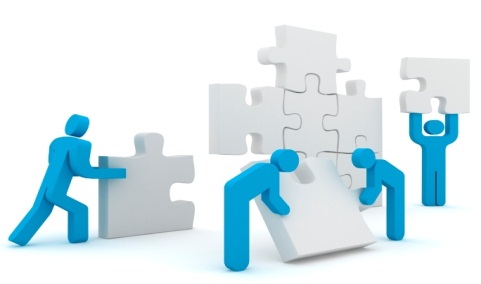 - очередная (не реже 1 раза в 5 лет)
- досрочная
ВИДЫ АТТЕСТАЦИИ
Аттестация педагогических работников  
и приравненных к ним лиц 
общеобразовательных школ:

Педагог
Педагог- модератор
Педагог-эксперт
Педагог-исследователь
Педагог- мастер
Аттестация педагогических работников 
дошкольных организаций, учреждений дополнительного, 
технического и профессионального  образования:
Вторая категория
Первая категория
Высшая категория
Очередная аттестация – в один этап : комплексное обобщение итогов деятельности
Досрочная аттестация – в два этапа:
- квалификационное тестирование:
«по направлению деятельности» - 70 заданий
«педагогика, методика обучения» - 30 заданий
- комплексное обобщение итогов деятельности
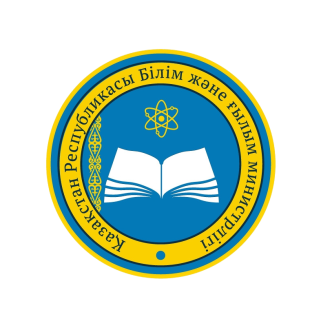 КВАЛИФИКАЦИОННЫЕ КАТЕГОРИИ
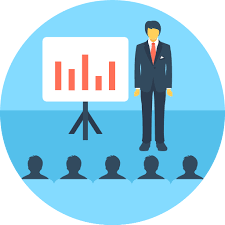 Действующие  категории
Новые  категории
Педагог-мастер
Высшая категория
Действующие квалификационные категории педагогических работников и приравненных к ним лиц сохраняют свое действие до срока наступления очередной аттестации. 

Желающие повысить категории подают заявления на аттестацию по новой системе, сдают национальное квалификационное тестирование, проходят комплексное обобщение итогов деятельности
Педагог-исследователь
Первая категория
Педагог-эксперт
Вторая категория
Педагог-модератор
Без категории
Педагог
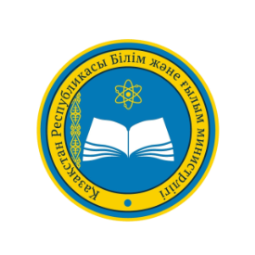 ДЕЙСТВУЮЩАЯ  МОДЕЛЬ
НОВАЯ МОДЕЛЬ
Категории
Этапы аттестации
Требования
Решение аттестационной комиссии на уровне:
Без категории
Педагог
Послесреднее/высшее педагогическое образование
(без стажа)
2-этап: комплексное обобщение итогов деятельности
1-этап: национальное квалификационное тестирование
Школа
Педагог-модератор
Согласно требованиям (досрочно)

Для всех учителей
(стаж 2 года + требования)
Вторая категория
Первая категория
РайОО/ горОО
- Согласно требованиям (досрочно)

- Для всех учителей
(стаж 3 года+ требования)
Педагог-эксперт
Педагог-исследователь
- Согласно требованиям (досрочно)

- Для всех учителей
( стаж 4 года+  требования)
ОблУО
Высшая категория
Педагог-мастер
- Согласно требованиям (досрочно)

( стаж 5 лет+  требования)
ОблУО
АОО «НИШ»
Независимый центр оценивания
4
*Предусматривается досрочная аттестация на каждом этапе
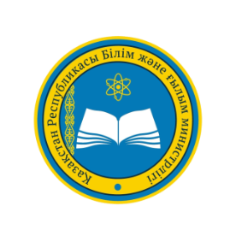 ТРЕБОВАНИЯ К КВАЛИФИКАЦИОННЫМ КАТЕГОРИЯМ ПРИ ОЧЕРЕДНОЙ АТТЕСТАЦИИ
5
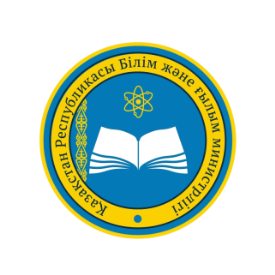 ТРЕБОВАНИЯ К КАТЕГОРИИ «ПЕДАГОГ-МОДЕРАТОР» при досрочной аттестации
лица, являющиеся победителями профессиональных конкурсов, педагогических олимпиад на уровне организации образования;
лица, подготовившие победителей предметных олимпиад, творческих, профессиональных конкурсов, научных, спортивных соревнований на уровне организации образования, согласно перечню, утвержденному уполномоченным органом;
лица, обобщившие собственный педагогический опыт на уровне организации образования;
лица, являющиеся кандидатами в мастера спорта по профилирующему предмету (дисциплине, модулю);

*лица, окончившие высшее учебное заведение с «отличием»;                                                                                                                                                                                                                                                                                                                                                                                                                                                                                                                                                                                                                                                                                                                                                                                                                                                                                                                                                                                                                                                                                                                                     
*лица, являющиеся выпускниками программы «Болашақ»;
*лица, окончившие высшее учебное заведение с английским языком обучения или по специальности с правом преподавания предмета (дисциплины) на английском языке;                  
*лица, имеющие академическую степень магистра;
*лица, окончившие среднее профессиональное (техническое и профессиональное, послесреднее) учебное заведение с «отличием» и имеющие стаж педагогической деятельности не менее одного года;
*лица, являющиеся кандидатами в мастера спорта по профилирующему предмету.
«Педагог-модератор»:
6
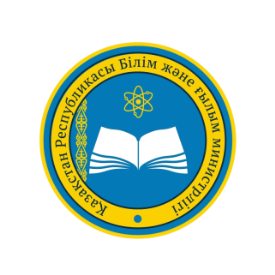 ТРЕБОВАНИЯ К КАТЕГОРИИ «ПЕДАГОГ-ЭКСПЕРТ» при досрочной аттестации
лица, являющиеся победителями профессиональных конкурсов, педагогических олимпиад районного/городского уровня;
лица, подготовившие победителей предметных олимпиад, творческих, профессиональных конкурсов, научных, спортивных соревнований районного/городского уровня, согласно перечню, утвержденному уполномоченным органом;
лица, обобщившие собственный педагогический опыт на областном уровне;
лица, являющиеся выпускниками программы «Болашақ»;
лица, имеющие ученую степень кандидата наук/доктора;
лица, владеющие английским языком на уровне не ниже B2 (по шкале CEFR) и преподающие предметы на английском языке;
лица, перешедшие на педагогическую работу в организации образования из высшего учебного заведения, имеющие стаж педагогической работы не менее двух лет;
лица, являющиеся мастерами спорта международного класса по профилирующему предмету.
«Педагог-эксперт»:
7
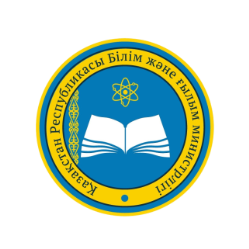 ТРЕБОВАНИЯ К КАТЕГОРИИ «ПЕДАГОГ- ИССЛЕДОВАТЕЛЬ» при досрочной аттестации
«Педагог-исследователь»:
лица, являющиеся победителями профессиональных конкурсов, педагогических олимпиад областного уровня или участниками республиканского или международного уровня, согласно перечню, утвержденному уполномоченным органом; 
лица, подготовившие победителей предметных олимпиад, творческих, профессиональных конкурсов, научных, спортивных соревнований областного уровня или участников республиканского или международного уровня, согласно перечню, утвержденному уполномоченным органом;
лица, обобщившие собственный педагогический опыт на республиканском уровне;
лица, имеющие ученую степень кандидата наук/доктора и стаж педагогической работы не менее пяти лет;
ТРЕБОВАНИЯ К КАТЕГОРИИ «ПЕДАГОГ-МАСТЕР» при досрочной аттестации
«Педагог-мастер»:
лица, подготовившие победителей предметных олимпиад, творческих, профессиональных конкурсов, научных, спортивных соревнований республиканского уровня или участников международного уровня, согласно перечню, утвержденному уполномоченным органом;
лица, являющиеся победителями профессиональных конкурсов, педагогических олимпиад республиканского уровня или участниками  международного уровня, согласно перечню, утвержденному уполномоченным органом;
лица, обобщившие собственный педагогический опыт на международном уровне, системно использующие в педагогической практике научно обоснованные методы, авторские технологии обучения и воспитания.
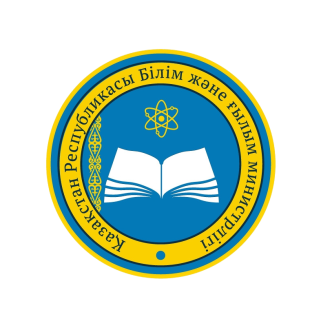 СТРУКТУРА АТТЕСТАЦИИ
ПЕДАГОГ
«ПЕДАГОГ – МОДЕРАТОР»
«ПЕДАГОГ – ЭКСПЕРТ»
«ПЕДАГОГ – ИССЛЕДОВАТЕЛЬ»
«ПЕДАГОГ – МАСТЕР»
НАЦИОНАЛЬНОЕ 
КВАЛИФИКАЦИОННОЕ ТЕСТИРОВАНИЕ
70% - ПРЕДМЕТНЫЕ ЗНАНИЯ
30% - ПЕДАГОГИКА, МЕТОДИКА
КОМПЛЕКСНОЕ АНАЛИТИЧЕСКОЕ 
ОБОЩЕНИЕ 
ИТОГОВ ДЕЯТЕЛЬНОСТИ
Независимый центр оценки (НЦТ)_
2 раза в год
до 31 июля 
до 15 декабря
Доплата за квалификационные категории             с 1 сентября и 1 января
при действующей аттестации – 1 раз с 1 сентября
2 раза в год (с 26 мая -5 июня, с 1-10 ноября)
9
СТРУКТУРА НАЦИОНАЛЬНОГО КВАЛИФИКАЦИОННОГО ТЕСТА
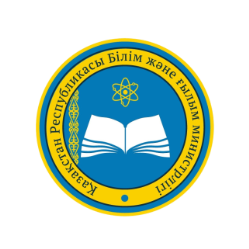 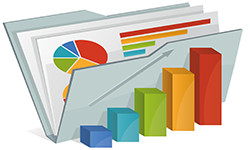 Начальное, основное среднее, общее среднее образования:

«Содержание учебного предмета» - 70 вопросов
«Педагогика и  методика» - 30 вопросов
10
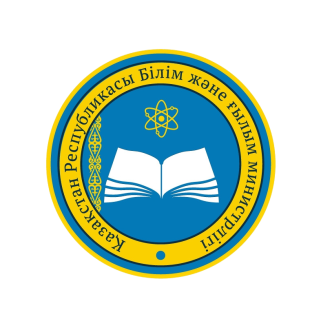 СТРУКТУРА КОМПЛЕКСНОГО АНАЛИТИЧЕСКОГО ОБОБЩЕНИЯ ИТОГОВ ДЕЯТЕЛЬНОСТИ
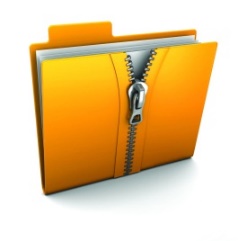 Новая  модель
Действующая модель
Материалы педопыта: 

эссе

творческий отчет 

самоанализ профессиональной деятельности

 участие в конференциях, семинарах,
круглых столах

публикации в СМИ

отзывы обучающихся, родителей, коллег, членов администрации
Портфолио сдается до 20 июня, до 2 декабря и содержит:
копию документа, удостоверяющего личность;
копию диплома об образовании или документа о переподготовке при наличии с присвоением соответствующей квалификации по занимаемой должности;
копию удостоверения о квалификационной категории при наличии;
документ установленного образца о прохождении национального квалификационного тестирования;
мониторинг качества знаний обучающихся за аттестационный период, включающий результаты внешней оценки учебных достижений и/ или текущей и/ или итоговой аттестации;
копии документов, подтверждающих достижения обучающихся, или копии документов, подтверждающих обобщение опыта при наличии;
листы наблюдения уроков/занятий (не менее 3) по форме согласно Приложению 10 к настоящим Правилам;
копии документов, подтверждающих достижения педагогического работника и приравненного к нему лица (при наличии).
11
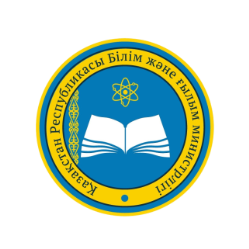 Лист оценивания портфолио аттестуемого работника(Комплексное аналитическое обобщение итогов деятельности, II этап)
[1
12
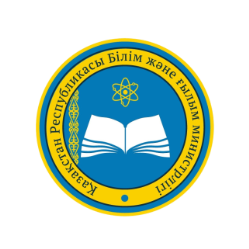 РЕШЕНИЕ ПО ИТОГАМ АТТЕСТАЦИИ
АЛГОРИТМ ПРИНЯТИЯ РЕШЕНИЯ
«не рекомендован 
на заявляемый уровень» :

 при не соответствии 
одному 
из требований 
к  квалификационной категории
«рекомендован 
на заявляемый уровень» : 

при успешном прохождении квалификационного 
тестирования и  комплексного  аналитического обобщения, 
при соответствии  требованиям квалификационной категории